CHỦ ĐỀ 2: Trường họcBài 6: Lớp học của em
Ban biên tập AES
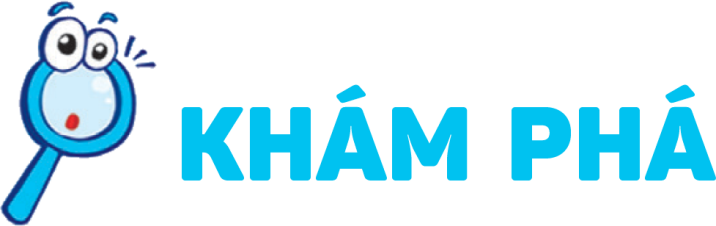 Quan sát hình và kể tên các đồ dùng có trong lớp học của Minh và Hoa. Chúng được sắp xếp như thế nào?
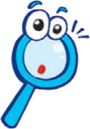 Lớp 1A
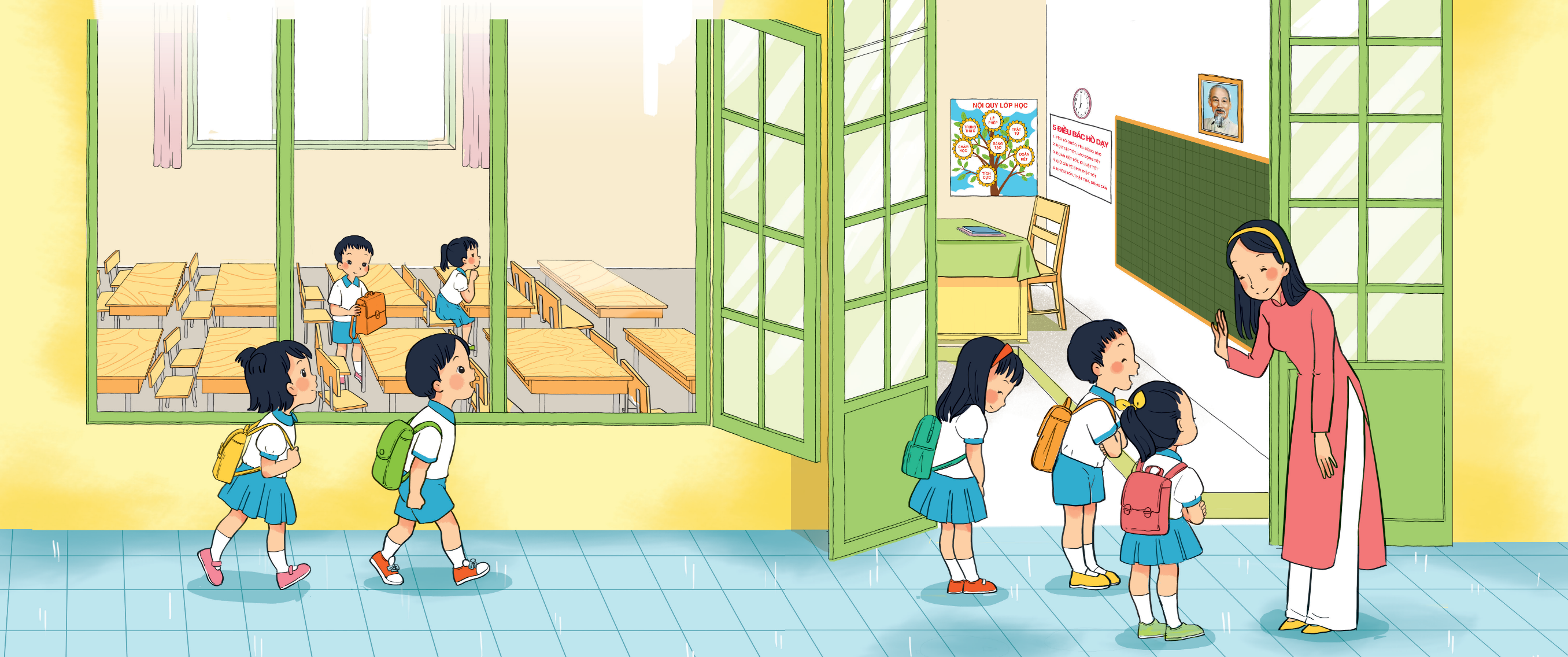 Quan sát hình và kể tên các đồ dùng có trong lớp học của Minh và Hoa. 
Chúng được sắp xếp như thế nào?
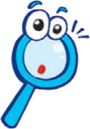 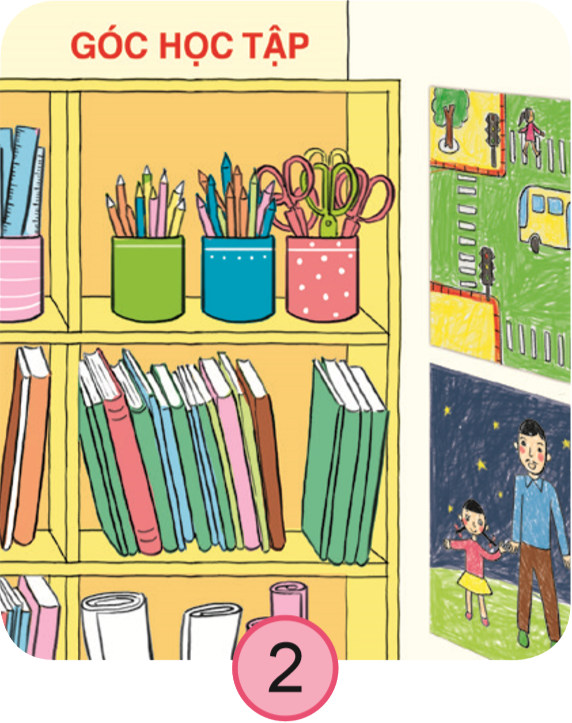 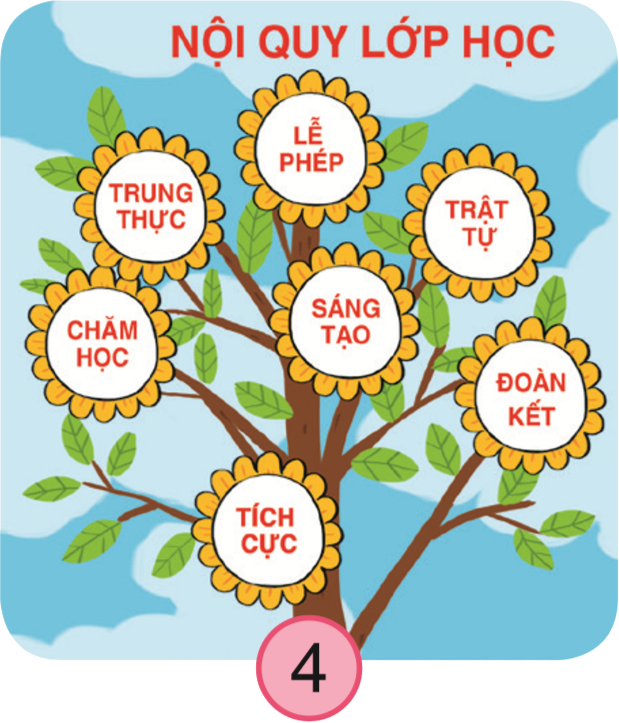 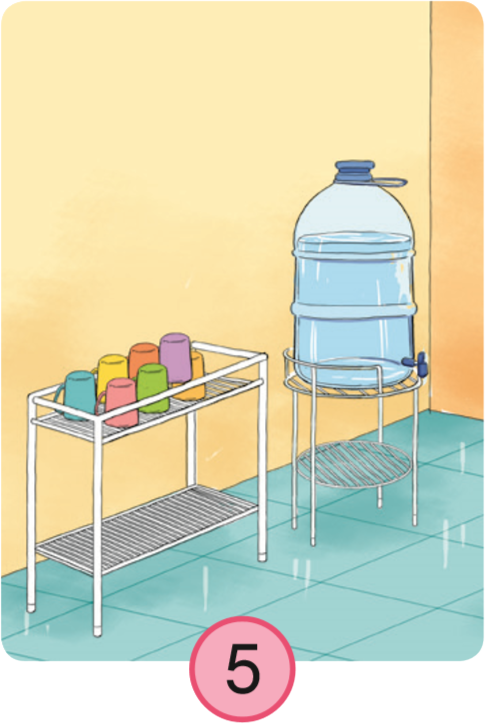 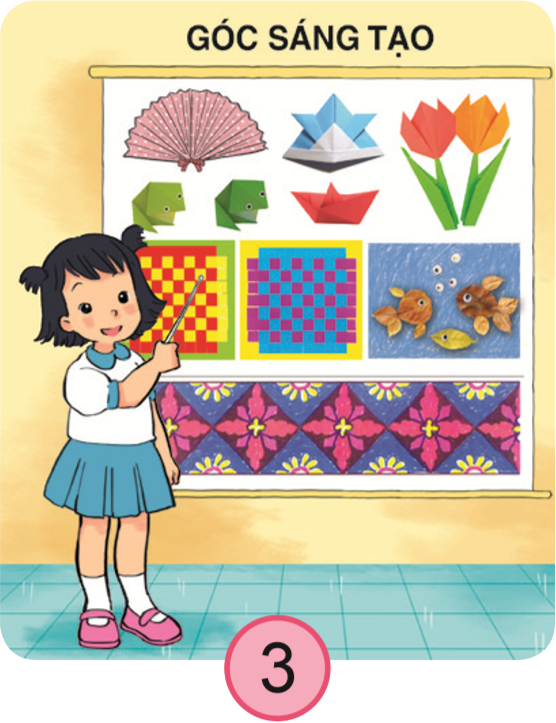 Chia sẻ về các hoạt động trong lớp em.
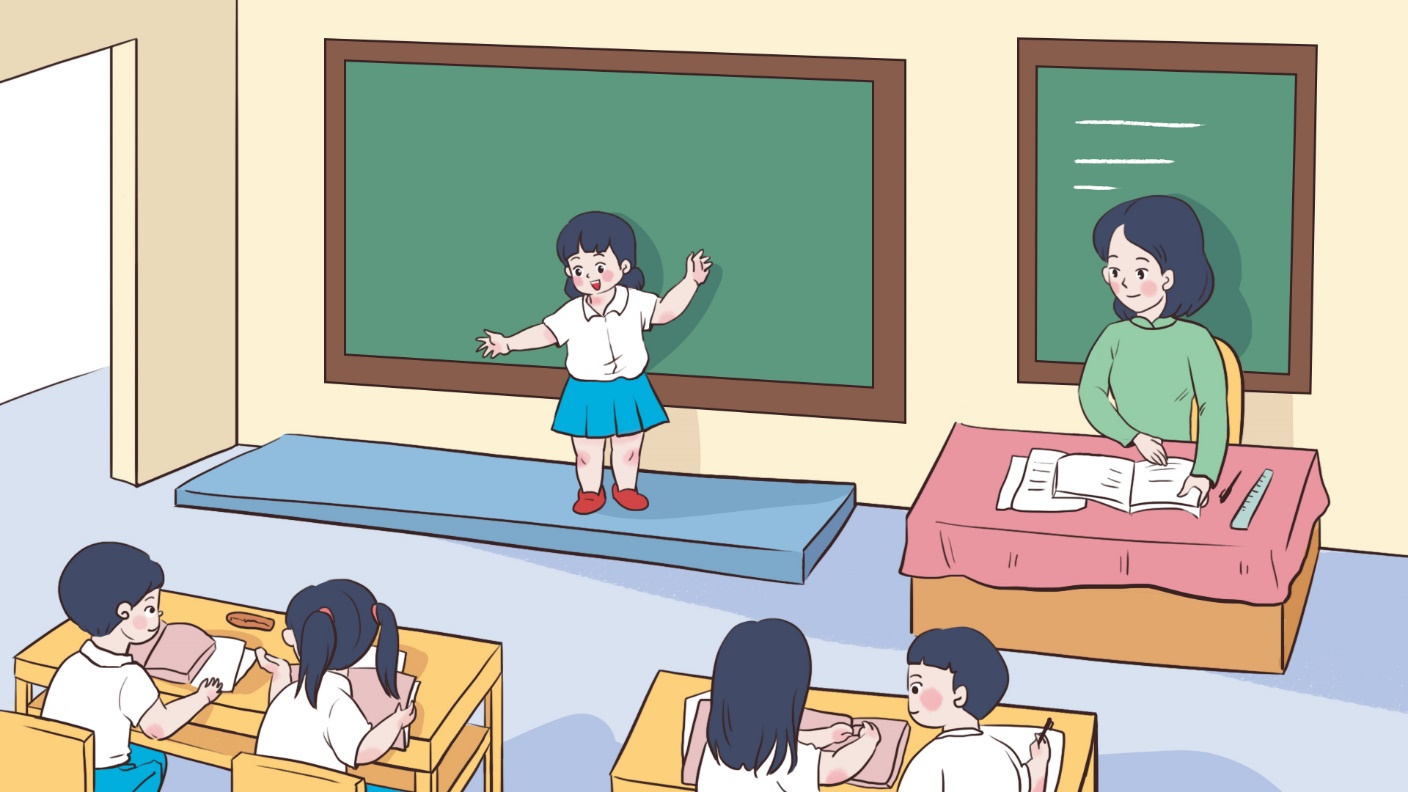 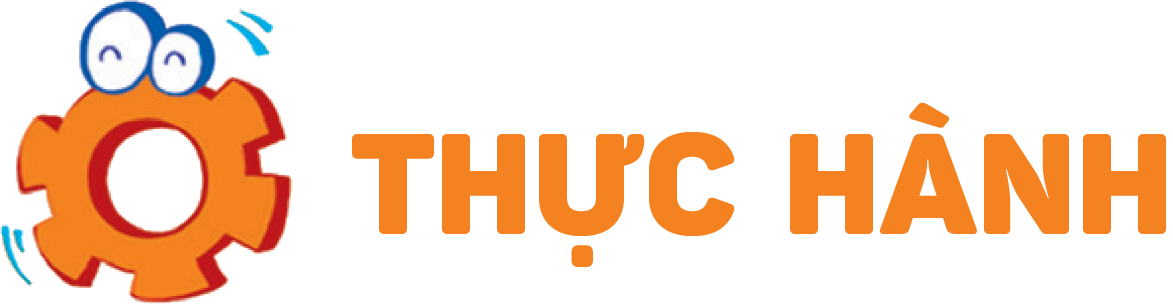 Chơi trò chơi: Hỏi – đáp về đồ dung trong lớp học.
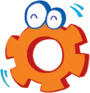 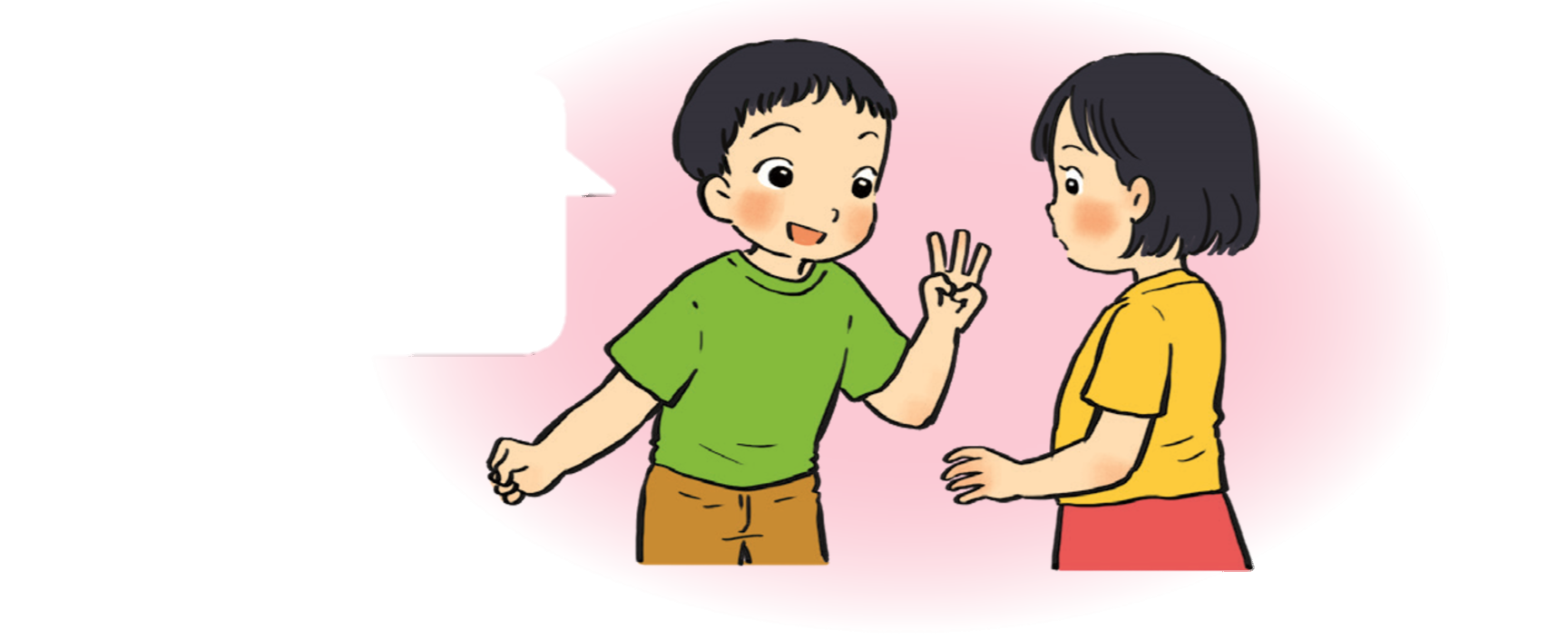 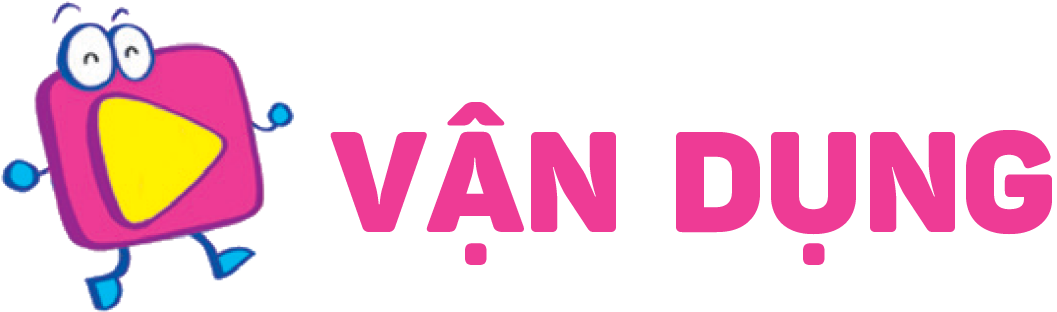 Lớp của em có gì khác với lớp của Minh và Hoa
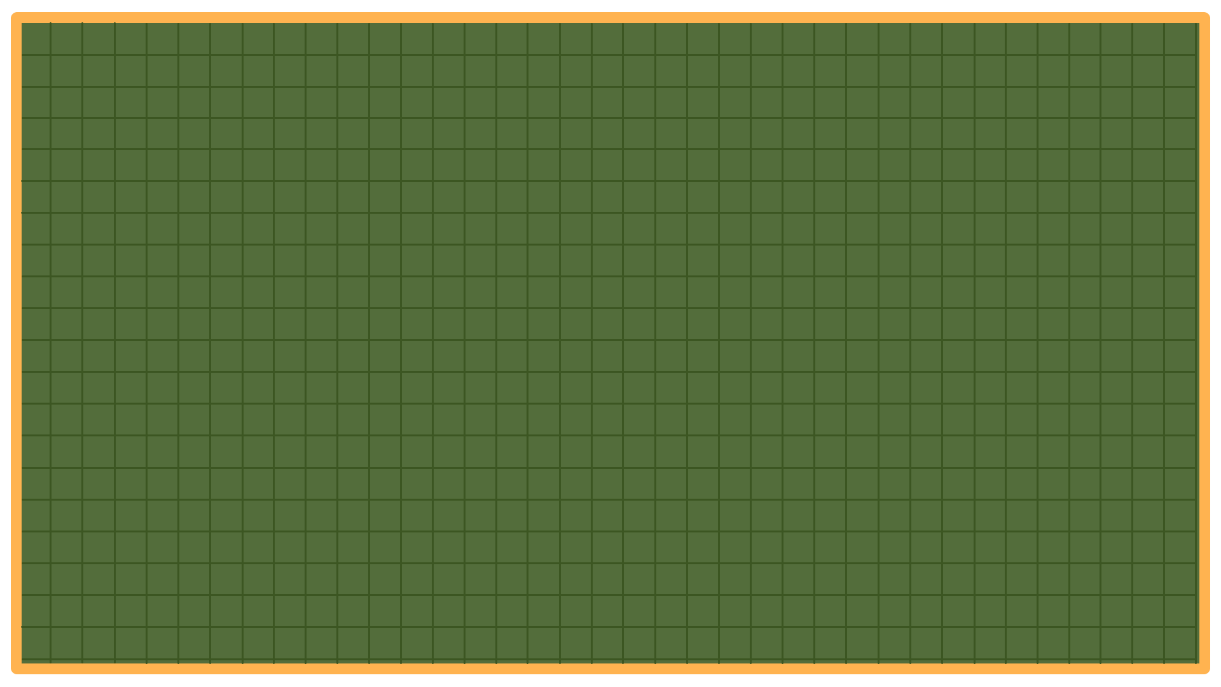 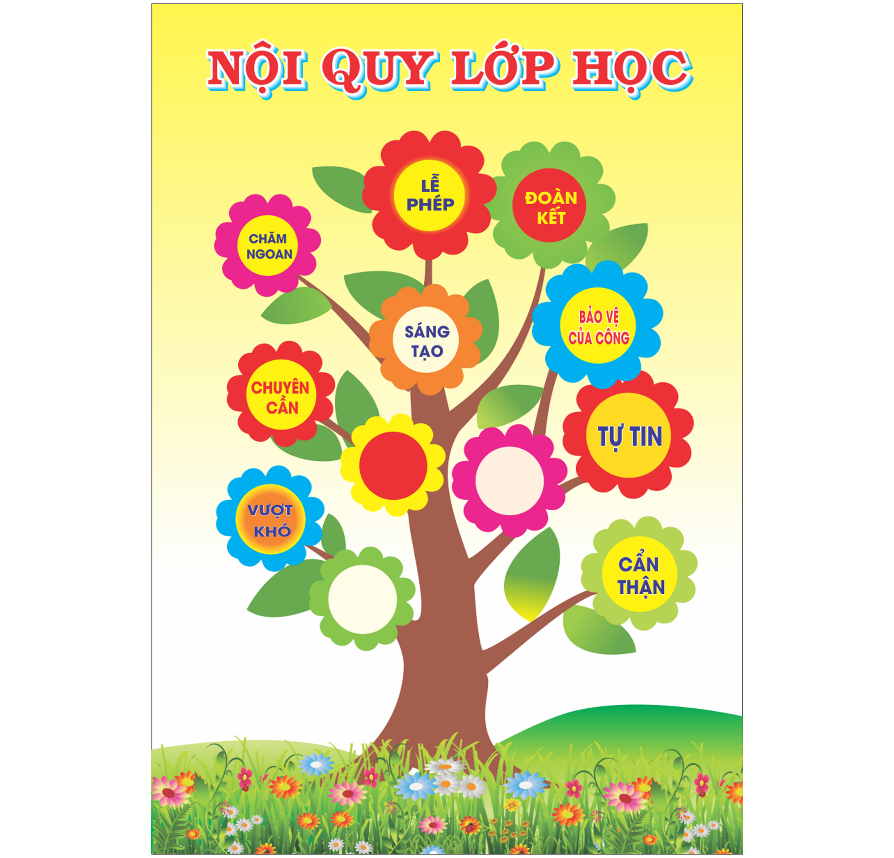 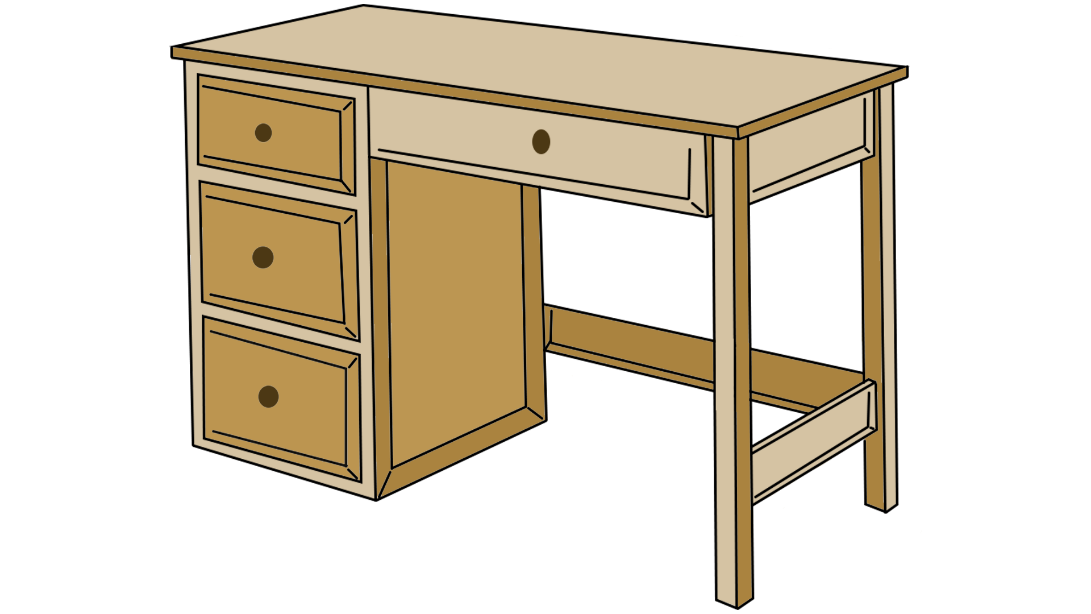 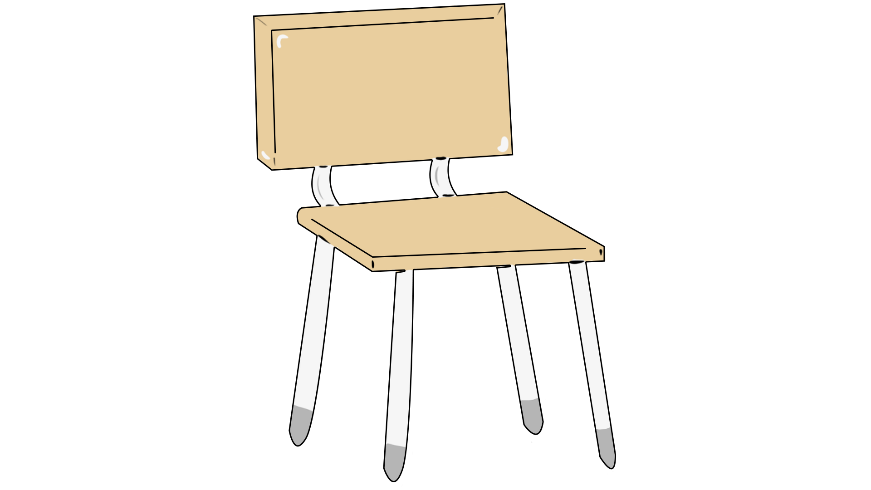 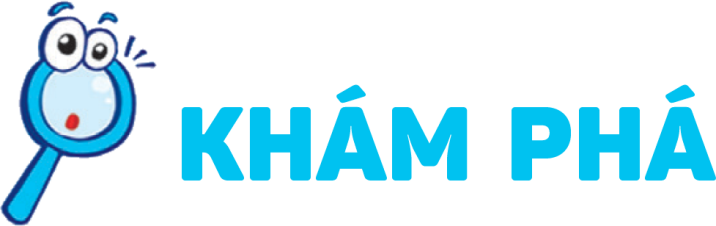 Kể về thầy, cô giáo và bạn học của em. Nhiệm vụ của mỗi người là gì?
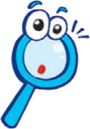 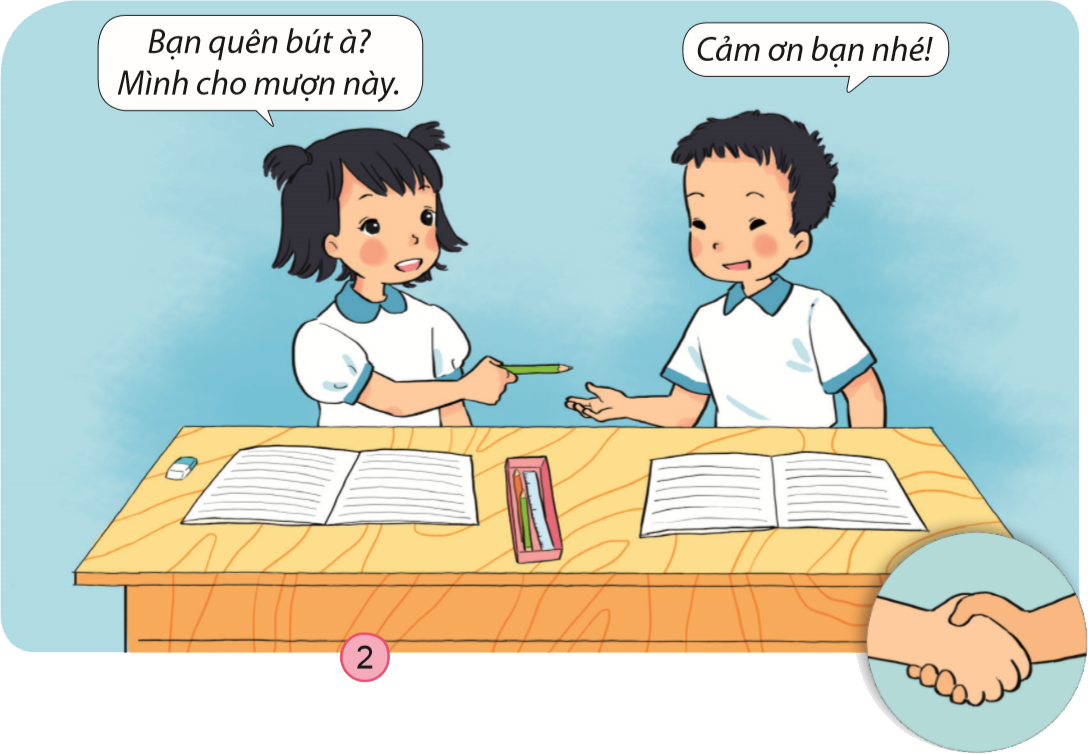 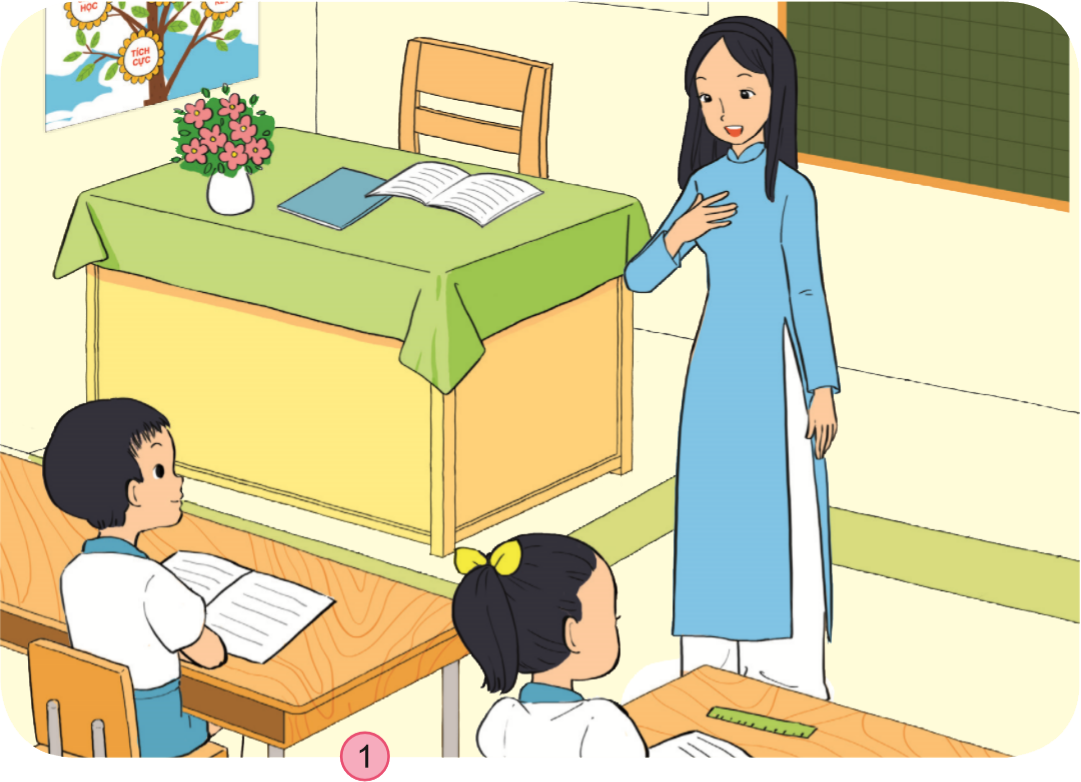 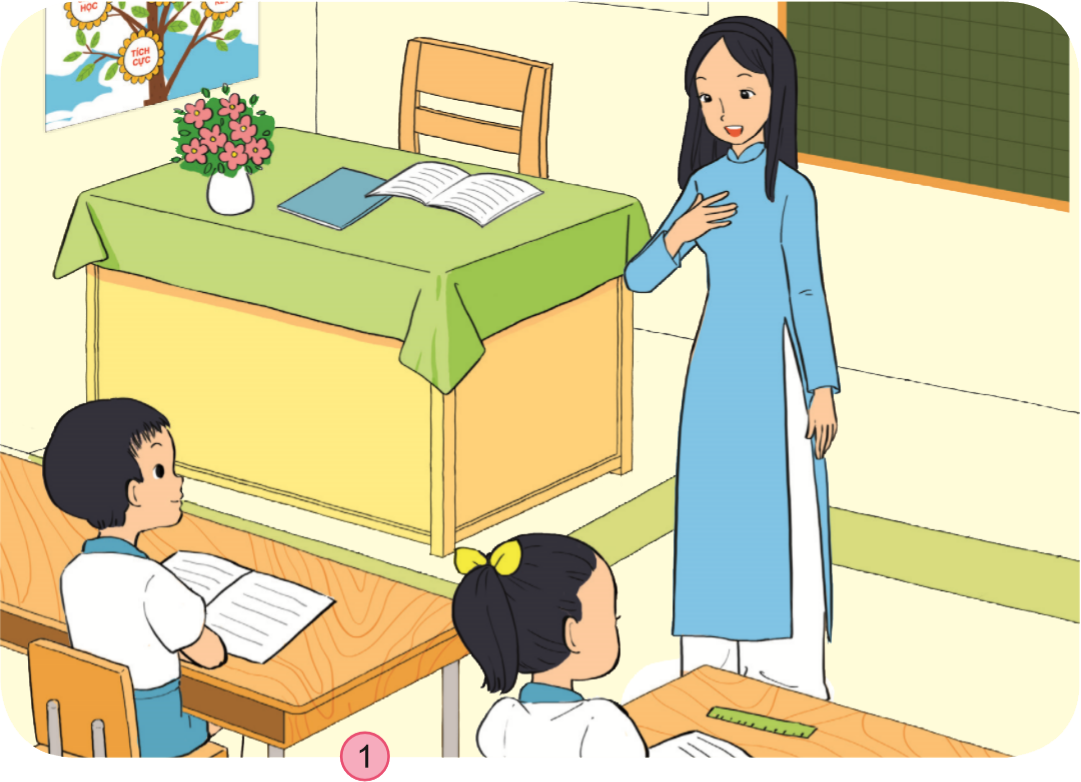 Ở lớp, em đã tham gia những hoạt động học tập nào? 
Em thích hoạt động nào nhất?
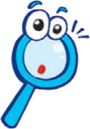 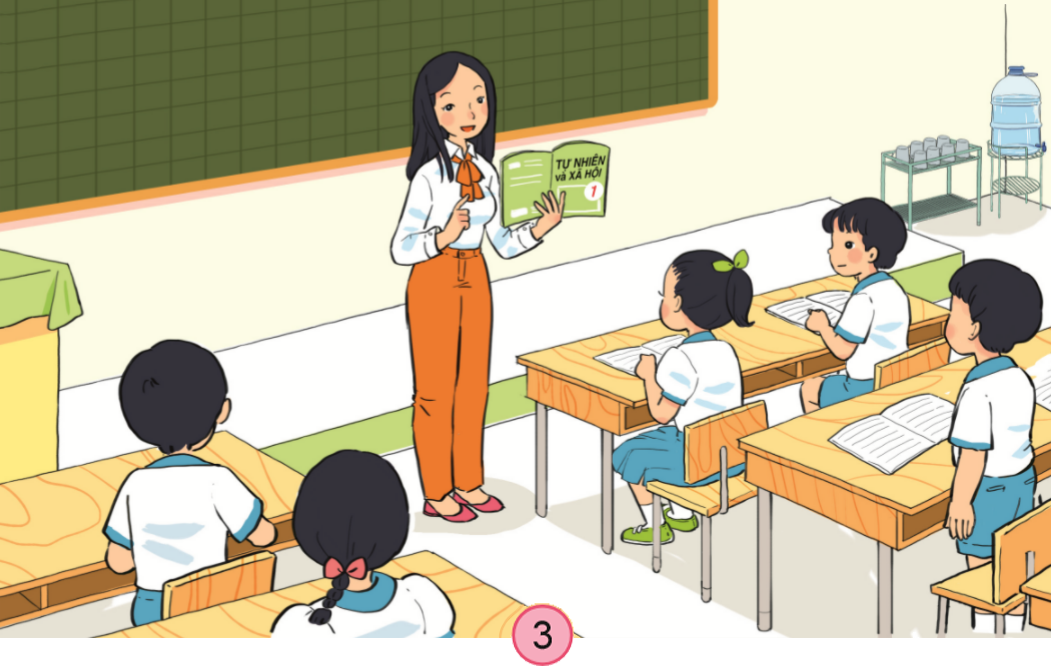 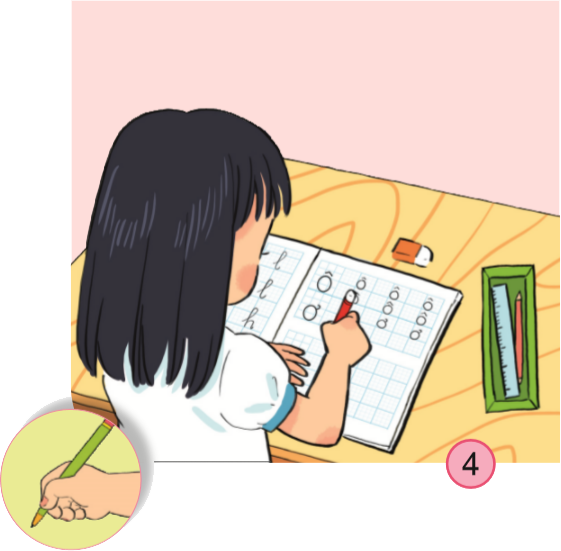 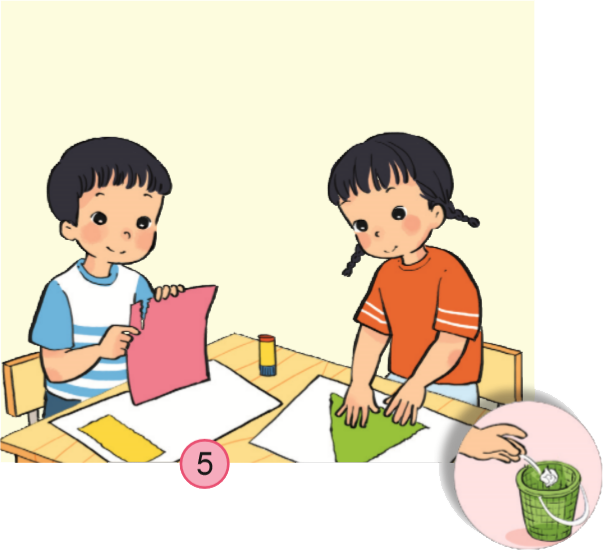 Chia sẻ về những việc em đã làm để giúp đỡ giáo viên và bạn cùng lớp.
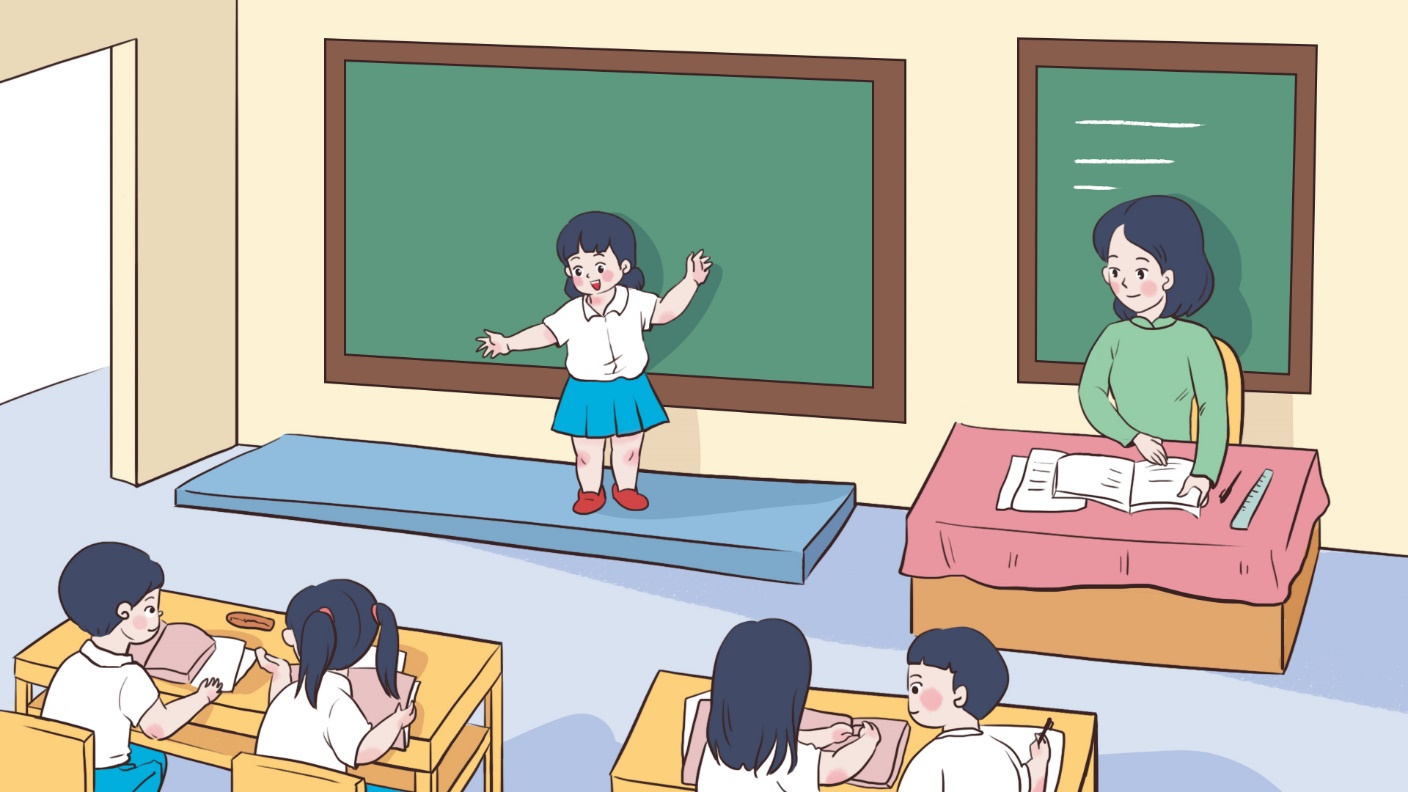 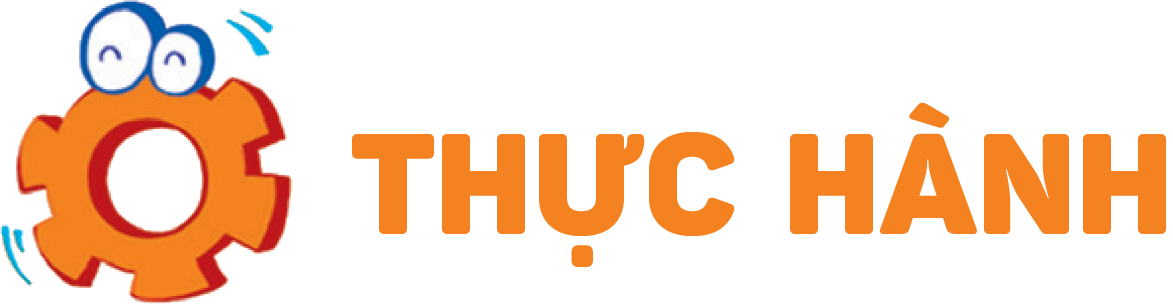 Giới thiệu với các bạn về các thành viên trong lớp.
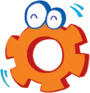 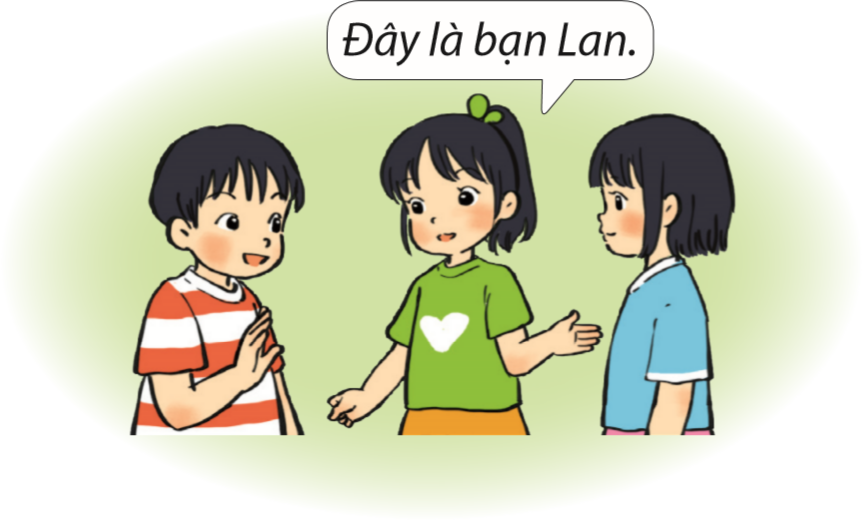 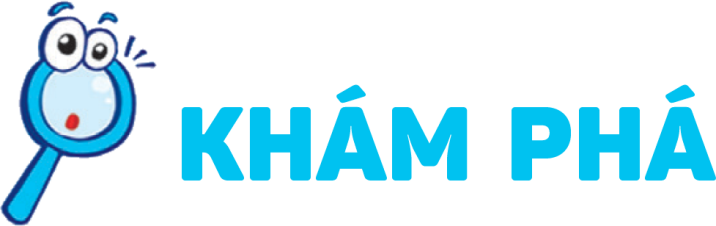 Quan sát hình và kể tên các hoạt động ngoài giờ học.
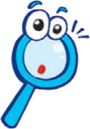 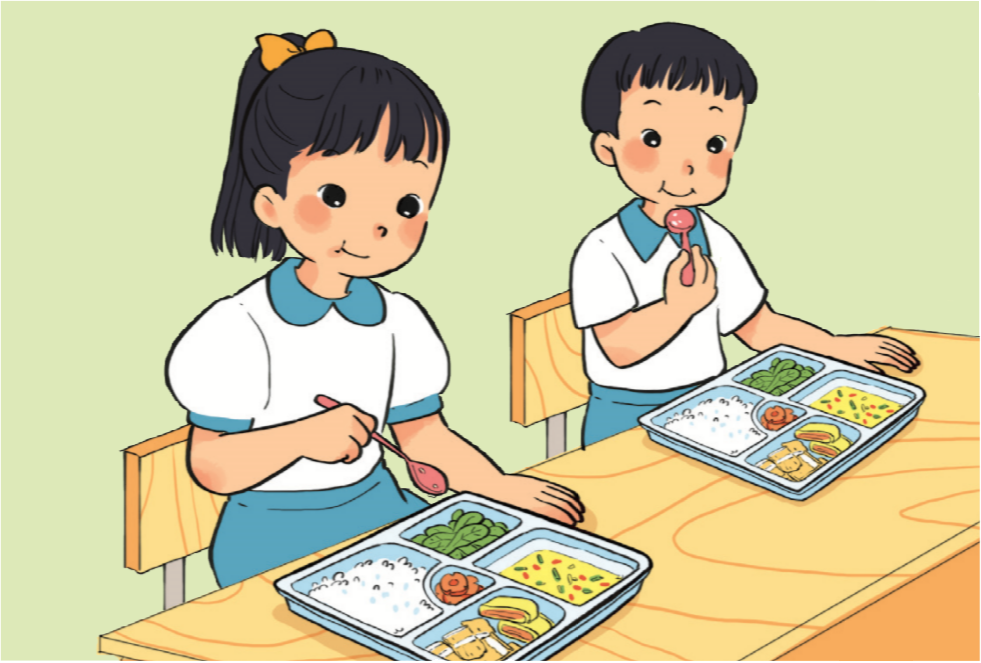 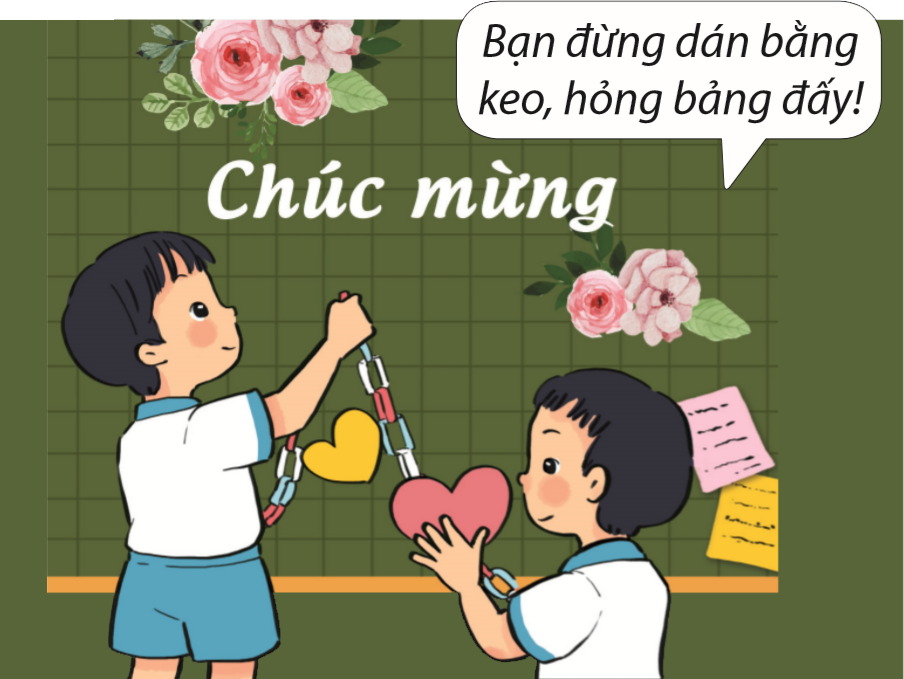 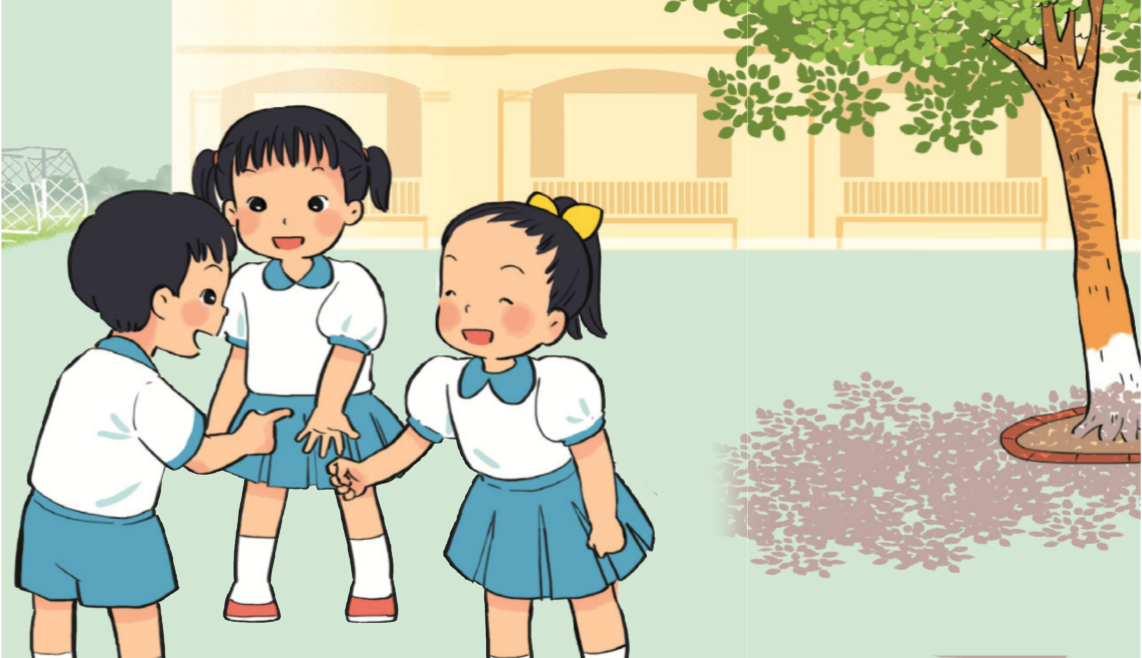 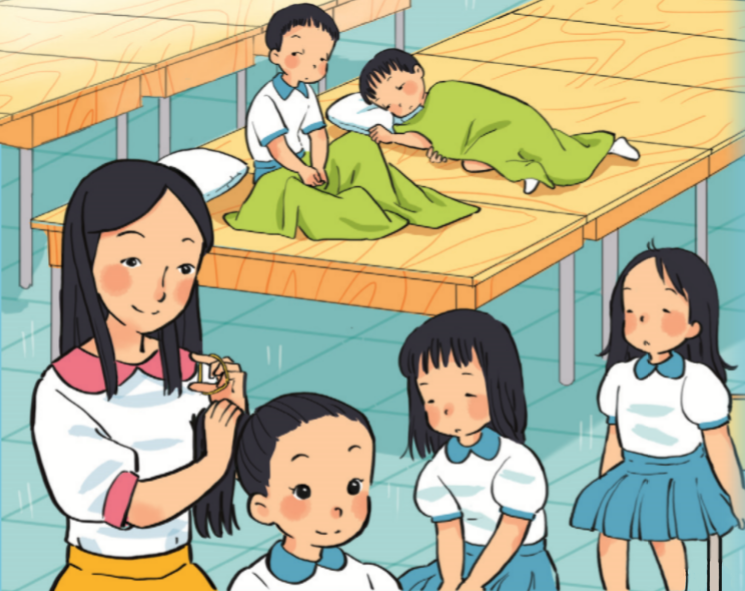 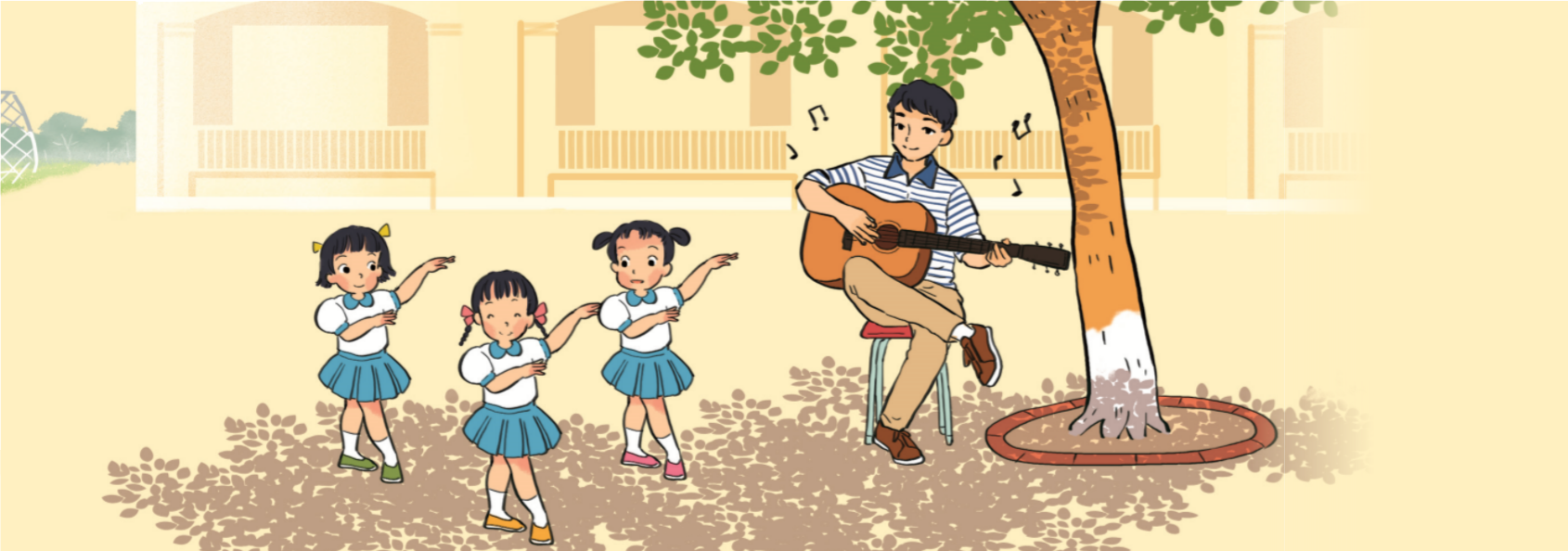 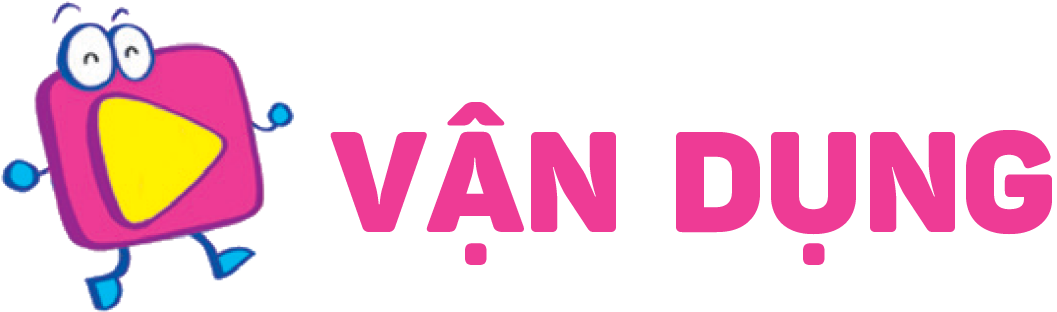 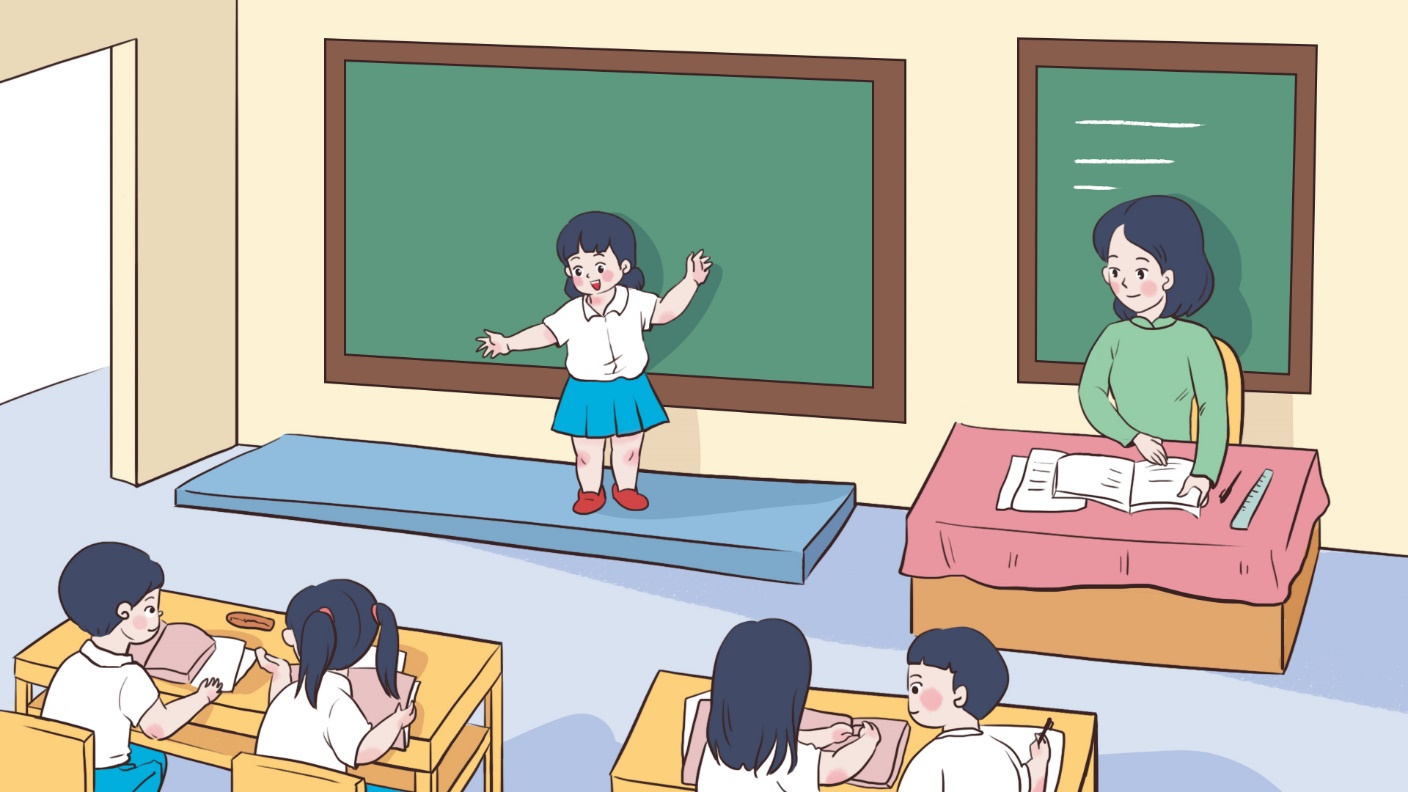 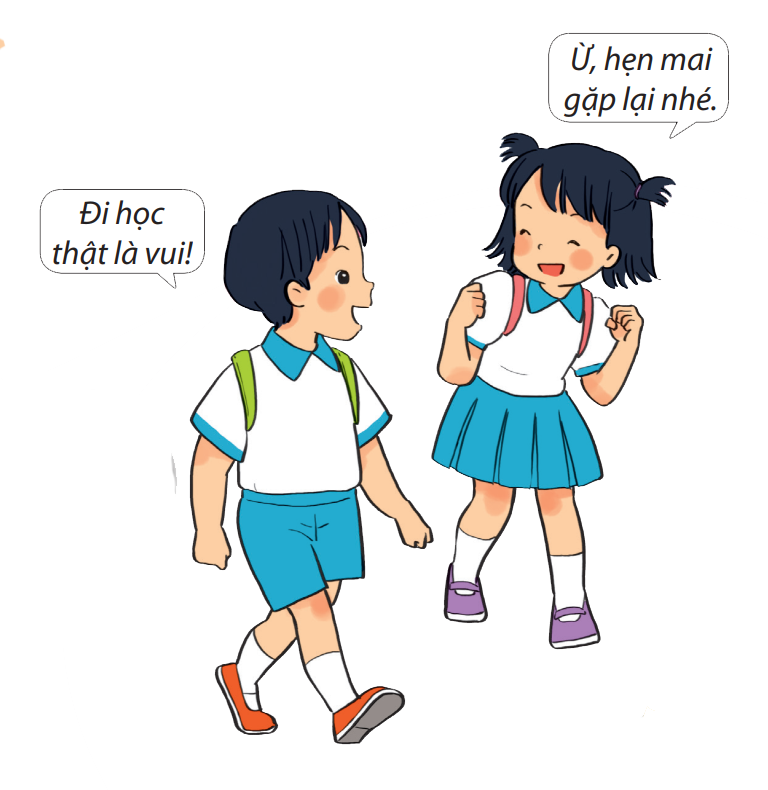 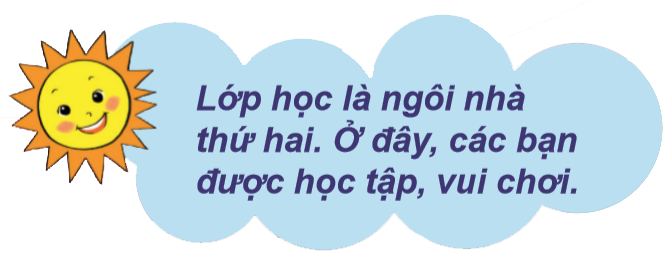